Electricity Generation in Kentucky
KENTUCKY PUBLIC
SERVICE COMMISSION
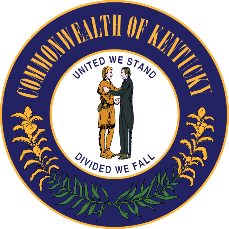 1
Overview
Kentucky
Power Plant Retirements
Electricity Cost Changes
Regional Trends
National Trends
Future Generation
Issues to Watch
Policy Academy
2
Regulated Utilities
Rural Electric Utilities
East Kentucky Power Cooperative (EKPC)-16 cooperatives
Big Rivers Electric Corporation-3 cooperatives
Investor Owned Utilities
Kentucky Power (KY Power)
Duke Energy Kentucky (Duke)
Kentucky Utilities Company (KU)
Louisville Gas and Electric Company (LG&E)
Not regulated by the KY PSC
Tennessee Valley Authority (TVA)
Municipal Utilities
3
Source: KY PSC & KY Energy Profile
Kentucky Power Plants
4
Source: EIA Form 860
Kentucky Plant Retirements (2013-2017)
5
Source: S&P Global
Additional Considerations
Idled Plants (2013-2017)
Unregulated Kentucky Retirements
1,419 MW
667 MW
6
Source: S&P Global
Regulated Retirements Summary
Total Units Retired: 13
Capacity Retired: 2,077 MW
Fuel Source Retired: 12 Coal Plants, 1 Natural Gas Plant
Average Retired Plant Age: 54
Percent Change in Available Nameplate Capacity: -9%
-20% Coal 
+19% Natural Gas
+26% Hydro
7
Planned Kentucky Plant Retirements
Unregulated Planned Retirements
8
Source: EIA
Reasons Stated for Retirements
Low natural gas prices
Age
All plants constructed prior to the Clean Air Act of 1970
Efficiency of plants compared to fleet
Power plant emission rules
Mercury and Air Toxics Standards (MATS)
Declining demand
9
Kentucky Electricity Generation and Consumption
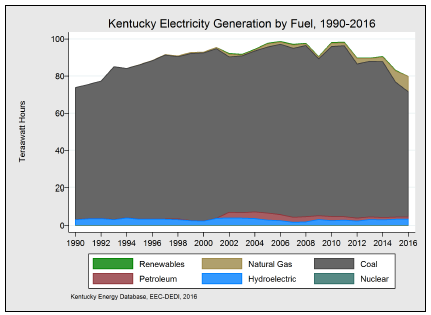 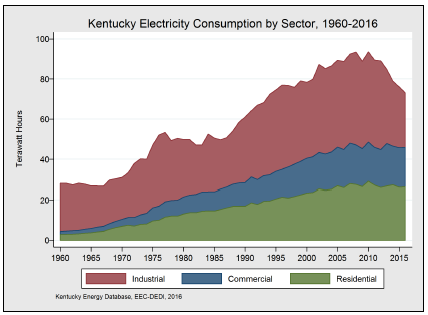 10
Source: Kentucky Energy Profile
Rate of Electricity Consumption
Steady decrease since 2008
11
Source: KY Energy Profile
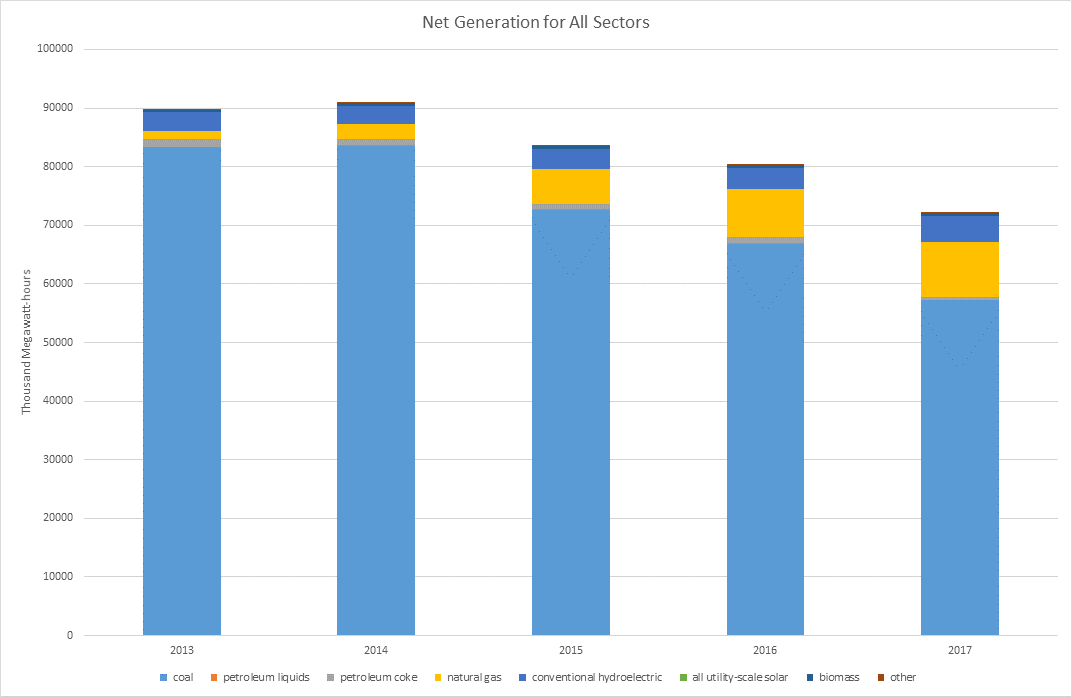 12
Source: EIA Form 923 & KY PSC
Declining Demand
*calculated for utilities with retired power plants from 2013-2017
13
Source: EIA Form 861 & Kentucky Energy Profile
2018 Projected Excess Capacity
EKPC: 27%
With PJM requirements: 24% summer excess; -6% winter (deficit)
Participates differently than Kentucky Power and Duke
LG&E/KU: 24.3% 
16% planning reserve margin 
KY Power: 33.58%
With PJM requirements: 17.7% excess
Duke: 31%
With PJM requirements .93% excess
Big Rivers: 54% 
With MISO planning reserve 36.9% excess
14
Fuel Price
15
Source: Kentucky Coal Facts
Electricity Cost
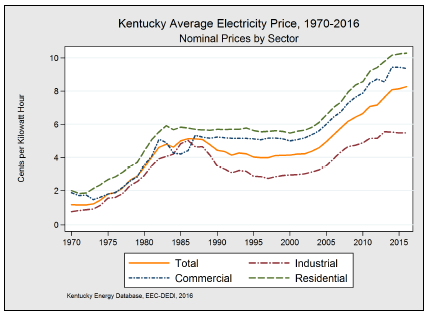 2016 Average: 8.26¢*
Residential: 10.29¢
Commercial: 9.37¢
Industrial: 5.49¢






*2017 electricity price per kWh not finalized for every utility
16
Source: Kentucky Energy Profile
Average Price: Utilities with Recent Retired Plants
*2016 data used for 2017
EKPC
2014
2016
LGE&KU
2015
2013
KY Power
2016
2015
17
Source: EIA Form 861, monthly data used for 2017
Average Electricity Price: Utilities Without Recent Retired Plants
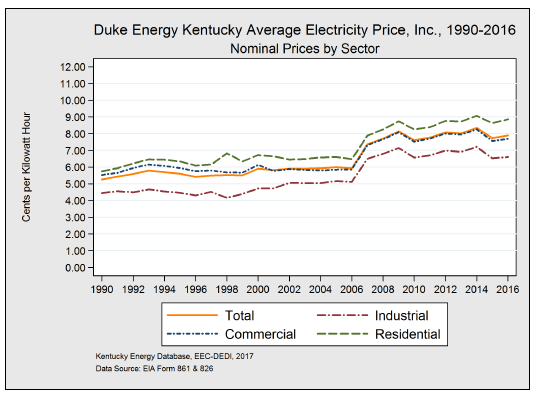 18
Upward Pressures on Electricity Prices
Environmental retrofits
Declining load
Fixed costs spread across fewer kWh
Loss of industry pushes more cost to residential class
Increased costs of providing service
Ex: Vegetation management costs
General inflation
Cost related to early closure of power plants
Decommissioning cost
Stranded costs
19
RTO Regions
PJM
MISO
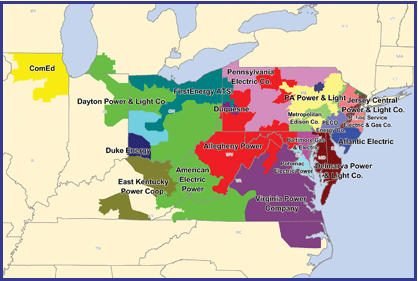 20
Source: FERC
RTO Retirements 2014-2022
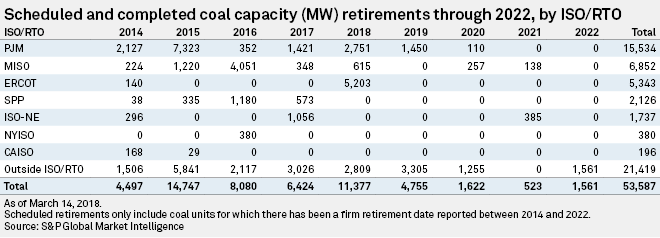 PJM: 15,534 MW
MISO: 6,852 MW
21
[Speaker Notes: https://www.snl.com/web/client?auth=inherit#news/article?KeyProductLinkType=2
&id=43987127]
National Retirements
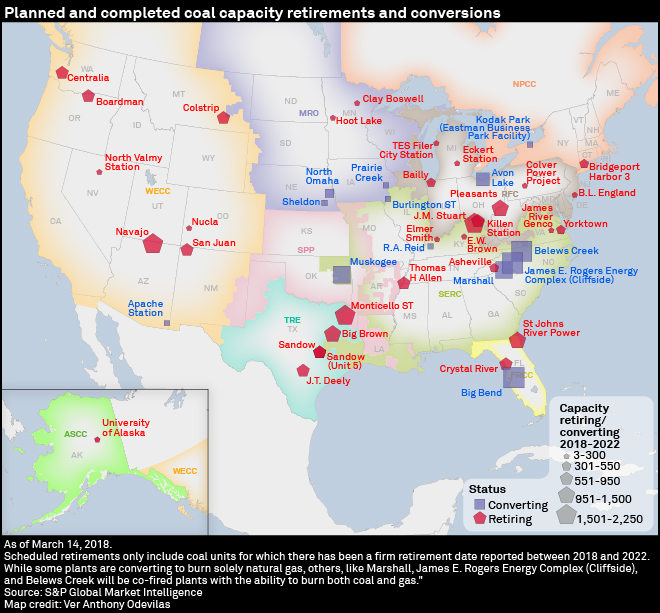 22
Future Generation
Taken from Integrated Resource Plans (IRPs)
KY Power: 2016
EKPC: 2015
LG&E/KU: 2014
Big Rivers: 2017*
Duke: 2018*
23
IRPs Summary
All baseload generation proposed is natural gas combined cycle
Least cost calculated using predicted: load, emission cap, capital costs, O&M costs, and fuel costs 
Each utility proposed increased renewable generation and demand side management (DSM)
Excess capacity
Each utility forecasted a positive load growth
This assumption has likely changed
24
Summary of Recent Issues
PJM
Capacity performance
Proposals for capacity re-pricing
Recent capacity auction results
DOE
CPP Repeal
25
Issues to Watch
Corporate Sustainability Goals
71% of Fortune 100 Companies
Behind the meter generation, utility scale renewable energy, or purchase power agreements
Distributed energy
No forthcoming additional capacity needed to meet demand
Commission is investigating the appropriateness of DSM programs 
Adequacy of natural gas infrastructure to serve generators 
Future environmental rules concerning hydraulic fracturing 
Battery storage
IRS
FERC Order
26
National Governors Association Policy Academy on Power Sector Modernization
18 month process
DEDI & PSC
How to look long term at the grid in light of the changes occurring with respect to price of renewables, environmental regulations, and corporate sustainability goals
Potential for development of a green tariff 
Energy literacy
Technical sessions
No mandates or subsidies
Goal: Keep low prices for our manufacturing economy while providing options for companies that demand particular preferences (CHP, renewables, etc.)
27
Summary
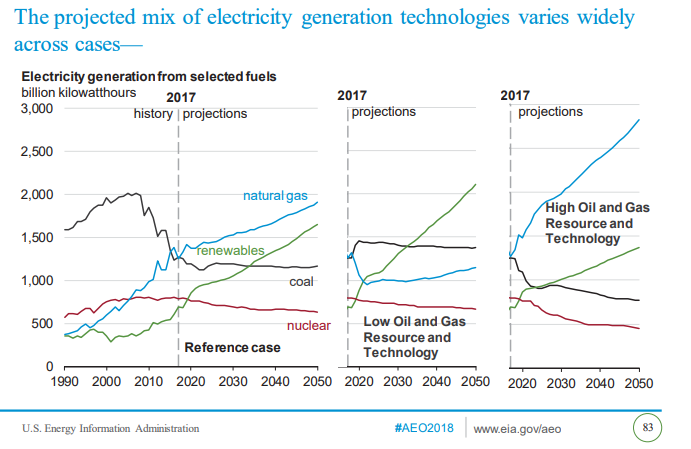 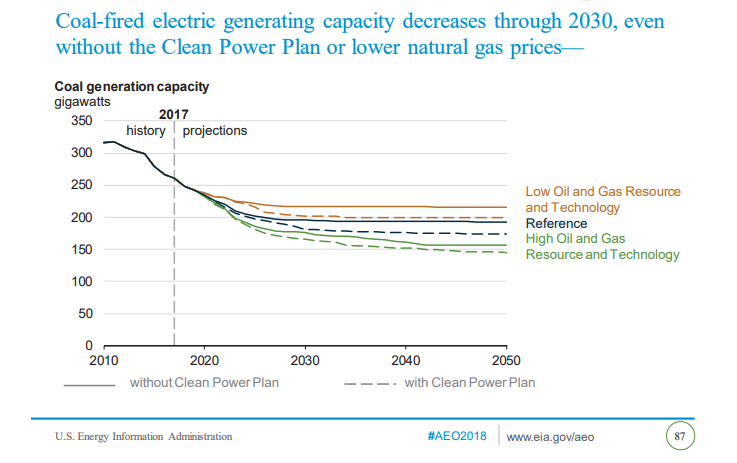 28
Questions?
Talina Mathews
Talina.Mathews@ky.gov
502-782-2553
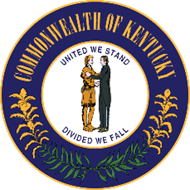 29